Fig. 1. Receiver-operating curve for the repeatable battery for the assessment of neuropsychological status Effort ...
Arch Clin Neuropsychol, Volume 29, Issue 7, November 2014, Pages 633–641, https://doi.org/10.1093/arclin/acu042
The content of this slide may be subject to copyright: please see the slide notes for details.
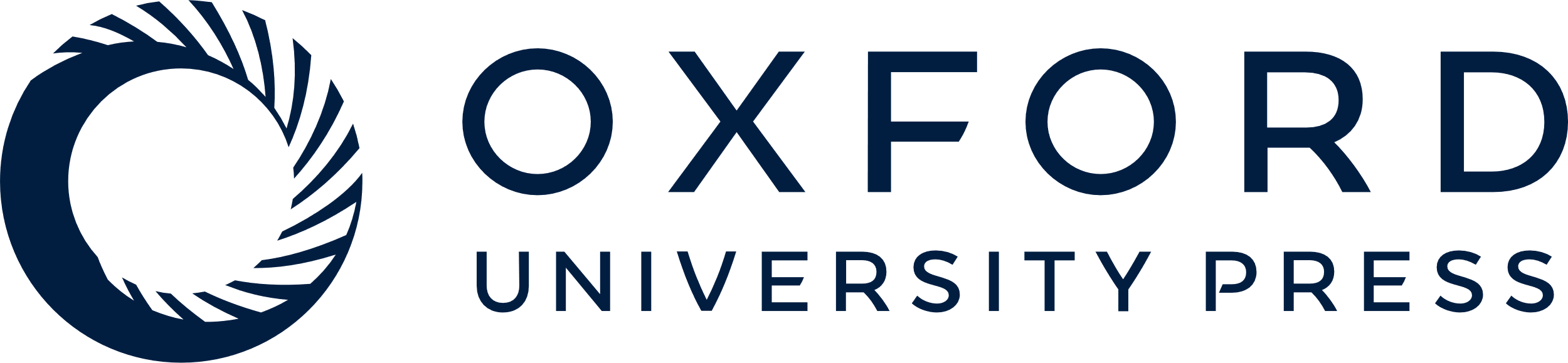 [Speaker Notes: Fig. 1. Receiver-operating curve for the repeatable battery for the assessment of neuropsychological status Effort Index (Silverberg et al., 2007).
Receiver-operating curve for the RBANS ES (Novitski et al., 2012).


Unless provided in the caption above, the following copyright applies to the content of this slide: © The Author 2014. Published by Oxford University Press. All rights reserved. For permissions, please e-mail: journals.permissions@oup.com.]